BÀI GIẢNG TRỰC TUYẾN
MÔN: THỦ CÔNG LỚP 2
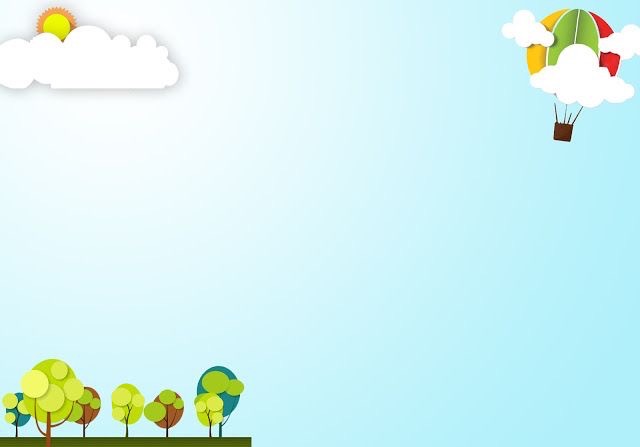 THỦ CÔNG
Gấp, cắt, dán phong bì (tiết 2)
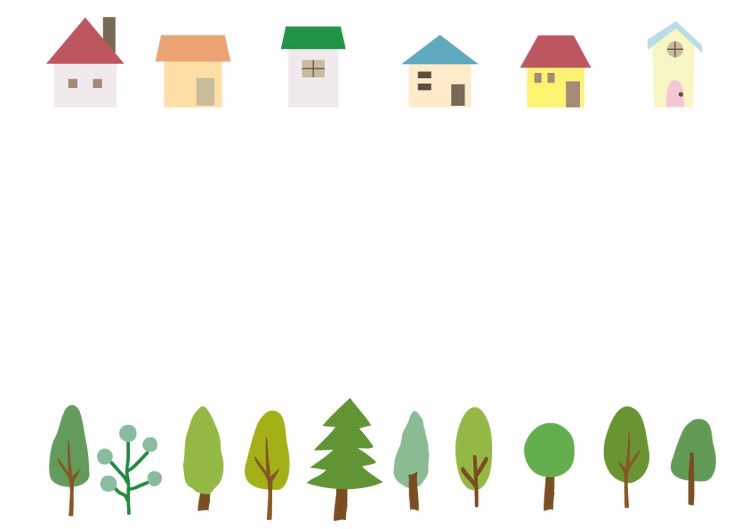 Chuẩn bị
- Thước kẻ, bút chì, bút màu.
- Giấy màu, kéo hồ dán.
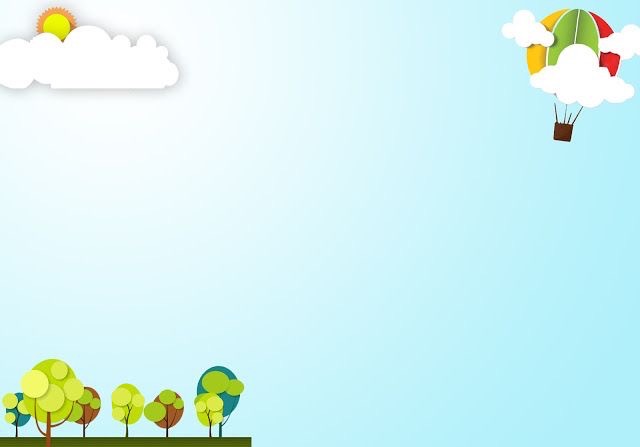 Để gấp, cắt, dán phong bì các em cần thực hiện theo 3 bước:
Bước 1: Gấp phong bì
Bước 2: Cắt phong bì
Bước 3: Dán thành phong bì
Quy trình hướng dẫn gấp, cắt, dán phong bì.
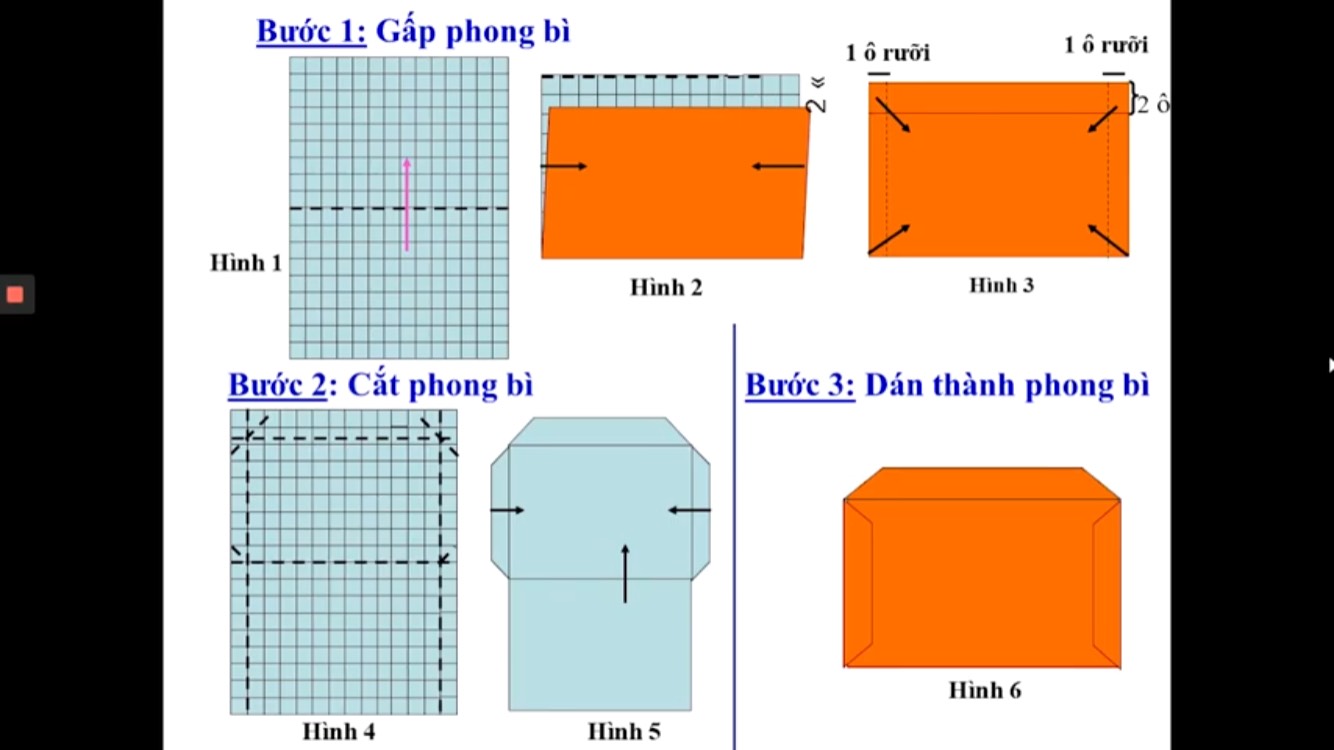 Bước 1: Gấp phong bì
1 ô rưỡi
2 «
Hình 2
Gấp 2 bên hình mỗi bên vào khoảng 1 ô rưỡi.
Hình 1
Gấp theo chiều mũi tên mép dưới cách mép trên khoảng 2 ô.
1ô rưỡi
1oâ röôõi
1oâ röôõi
1oâ röôõi
1
2 «
Hình 2
Gấp 2 bên hình mỗi bên vào khoảng 1 ô rưỡi.
Bước 1: Gấp phong bì
2 «
2 «
2 «
Hình 1
Gấp theo chiều mũi tên mép dưới cách mép trên khoảng 2 ô.
1oâ röôõi
Hình 2
Gấp 2 bên hình mỗi bên vào khoảng 1 ô rưỡi.
1oâ röôõi
1oâ röôõi
1oâ röôõi
1oâ röôõi
2 «
Hình 3
Mở hai đường mới gấp ra, gấp chéo 4 góc để lấy đường dấu gấp.
Hình 4
Mở tờ giấy ở hình 3 ra.
1oâ röôõi
1oâ röôõi
Hình 3
Mở hai đường mới gấp ra, gấp chéo 4 góc để lấy đường dấu gấp.
Hình 4
Mở tờ giấy ở hình 3 ra ta được hình 4.
Bước 2: Cắt phong bì
Hình 5
Cắt theo đường dấu gấpđể bỏ phần gạch chéo.

Bước 2: 
Cắt phong bì





Hình 5
Bước 3: 
Dán thành phong bì
Hình 6
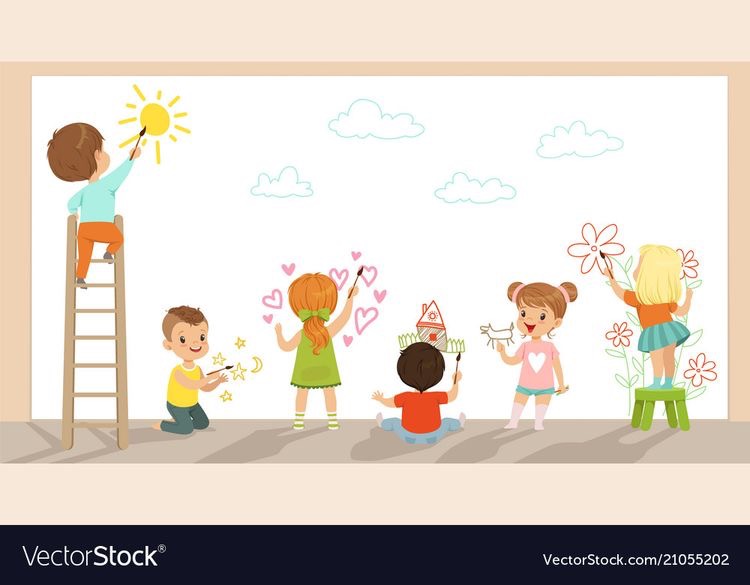 Thực hành
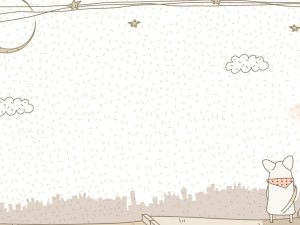 Tiêu chí đánh giá
- Nếp gấp đường cắt đường dán thẳng và phẳng.
- Phong bì cân đối.
- Gấp đúng, đẹp và trình bày sáng tạo.
Một số sản phẩm trưng bày:
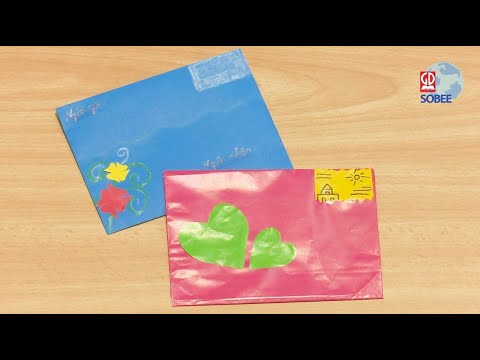 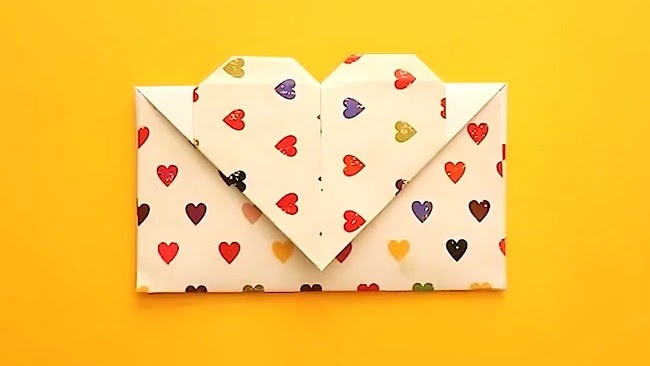 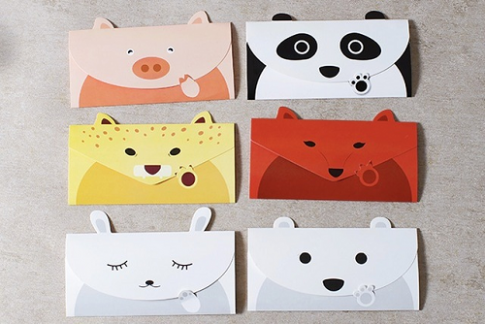 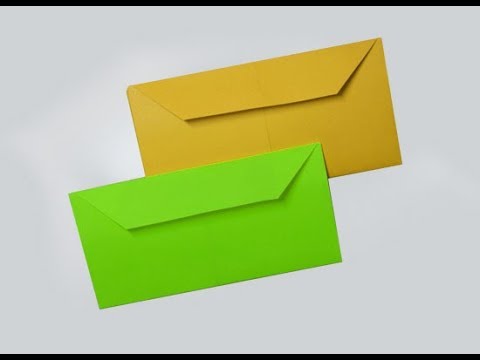 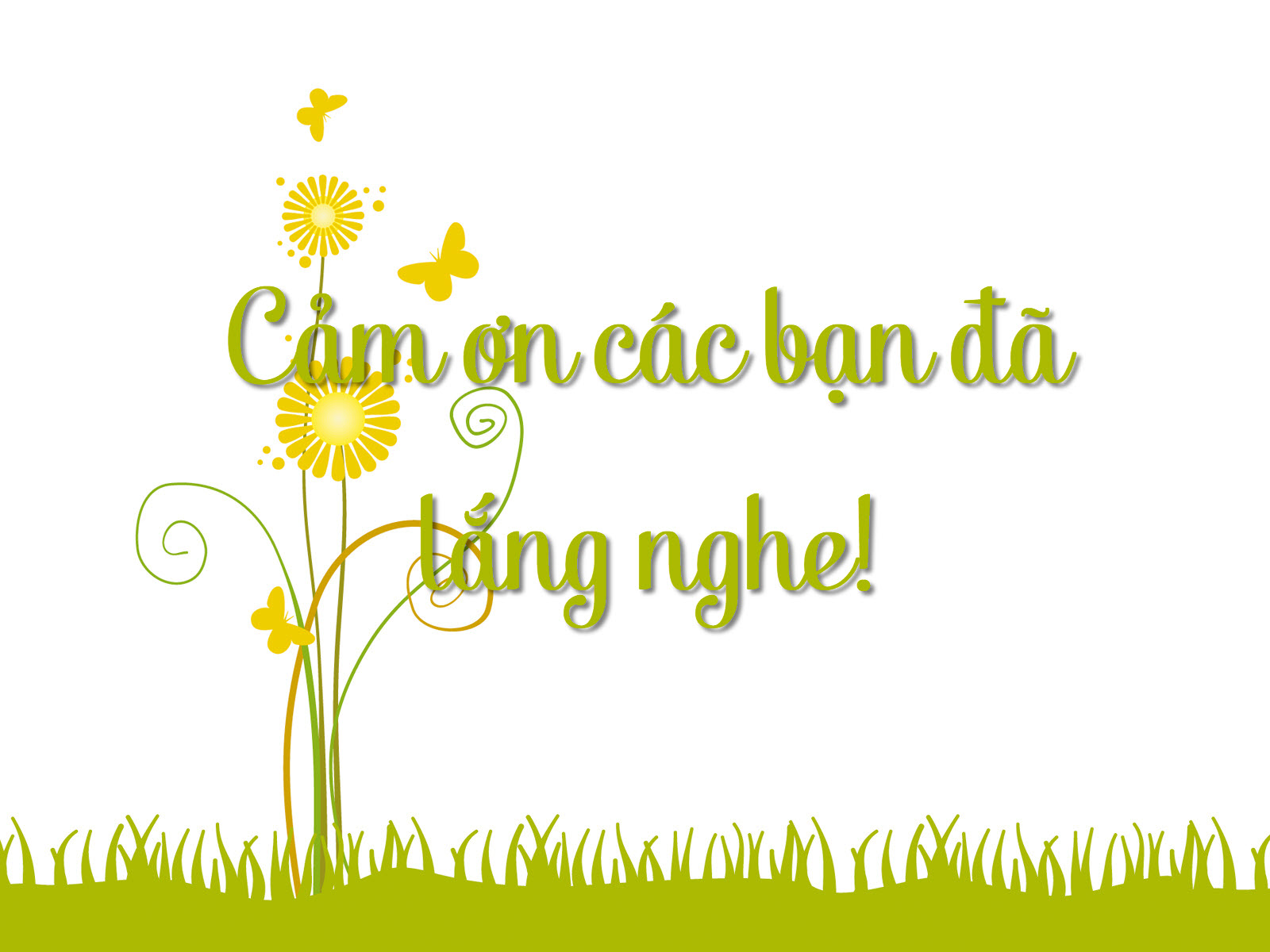 XIN CHÀO VÀ HẸN GẶP LẠI!